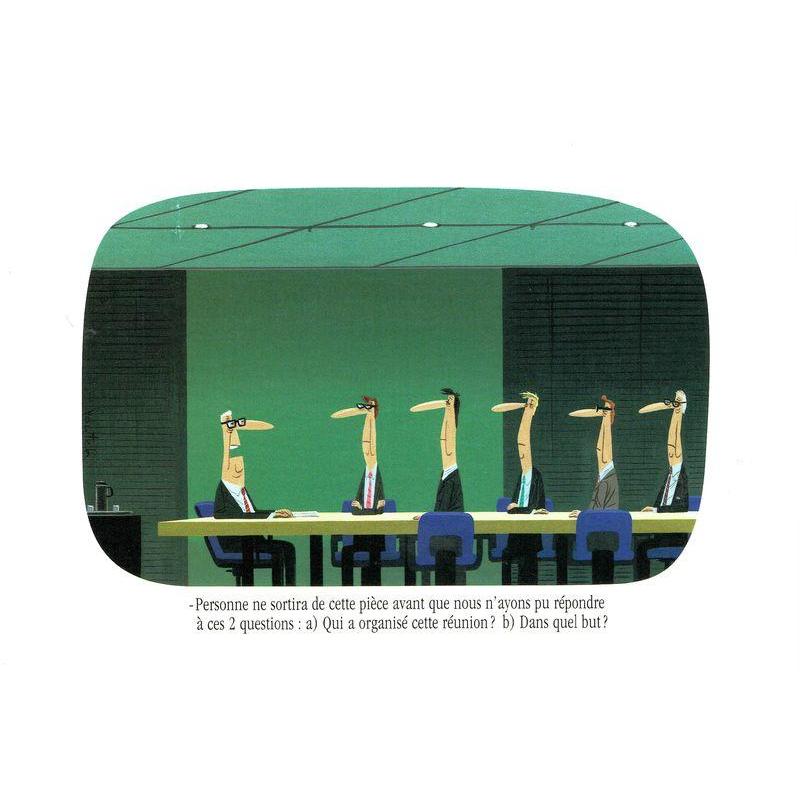 Voutch
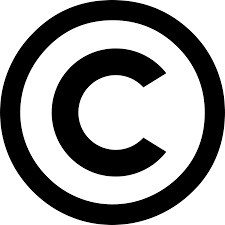 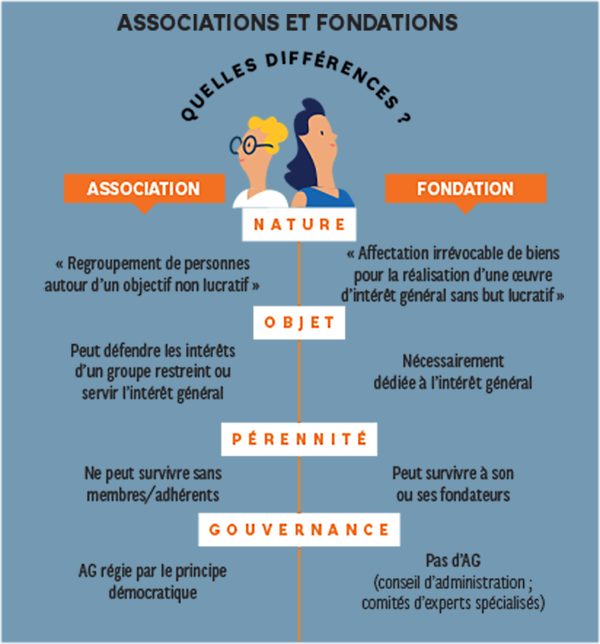 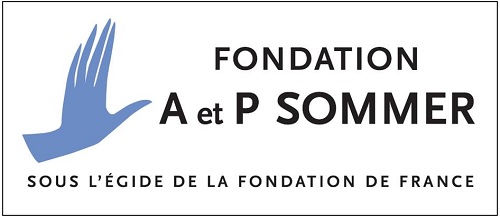 Engagée pour la médiation animale depuis plus de 50 ans
Actions éducatives : connaissance des animaux domestiques et familiers

> Financement (appel à projets) « emmenez votre classe dans une ferme pédagogique »
> Outils en ligne
> Conférence colloque
> Publications
Médiation animale
> Financement (appels à projets) + de 1000 candidatures/an
> Colloques
> Publications
> Lobbying
> Veille documentaire
> Réseaux dont international
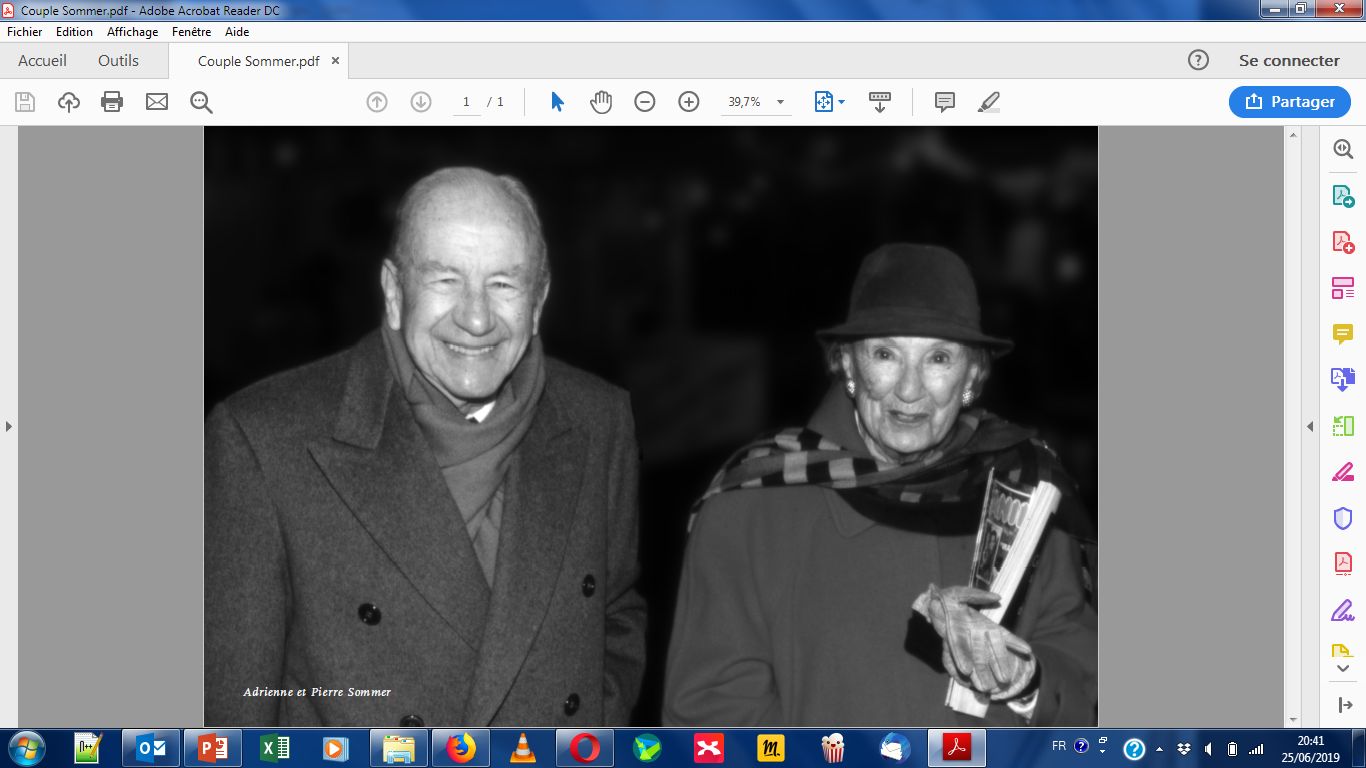 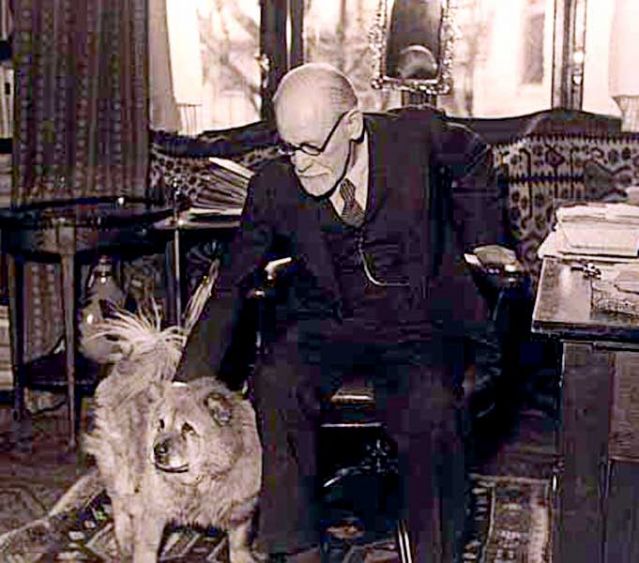 « Telles sont réellement les raisons pour lesquelles on peut aimer un animal comme Topsy (ou Jofi), avec une profondeur aussi singulière, cette inclination sans ambivalence, cette simplification de la vie libérée du conflit avec la civilisation, conflit si difficile à supporter, cette beauté d’une existence parfaite en soi. 
Et pourtant, en dépit de toutes les différences du développement organique, ce sentiment de parenté intime, d’intimité incontestée. 
Souvent en caressant Jofi, je me suis surpris à fredonner une mélodie que je connais bien, quoique je ne sois pas du tout musicien : l’aria de Don Giovanni, Un lien d’amitié nous unit tous deux… »

Correspondance entre Freud et Marie Bonaparte
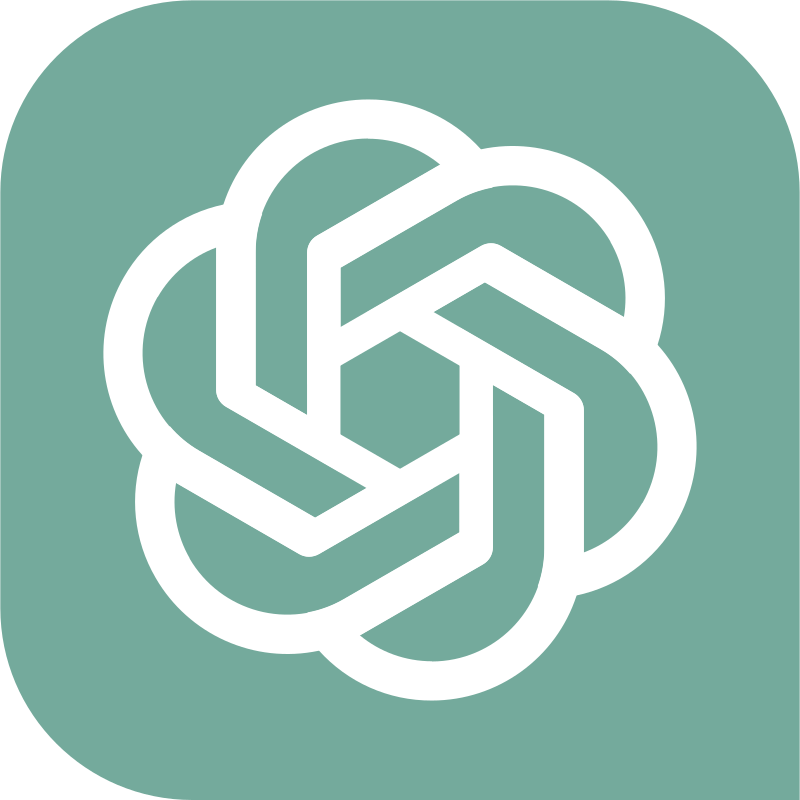 Panorama sur la médiation animale
Conclusion(intelligence humaine) vs IA (intelligence artificielle)
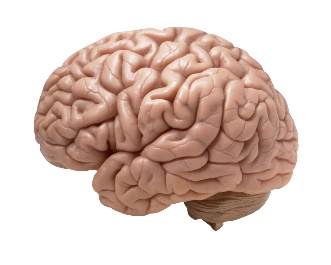 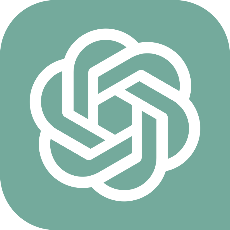 La pratique : largement répandue… mais pas totalement légiférée
 La définition : consensuelle
 Le cadre juridique inexistant Les formations : très nombreuses, pour un métier qui « n’existe pas »
 Les coûts : très variés 
 Des fausses idées : « l’animal soigne… c’est magique… c’est nouveau… »
La pratique : idem (sans données factuelles)
 La définition : idem
 Le cadre juridique : 50/50
 Les formations : c’est un métier !
Les coûts : varie considérablement (sans données factuelles)
En résumé, la médiation animale n'est pas magique au sens surnaturel, mais elle peut offrir des avantages réels et significatifs aux personnes en favorisant des interactions positives avec des animaux spécialement formés et supervisés.
Bref historique
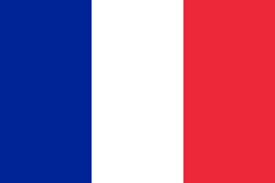 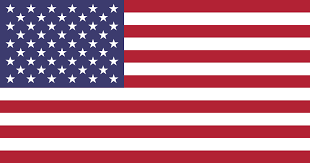 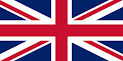 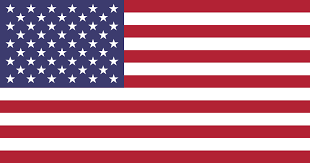 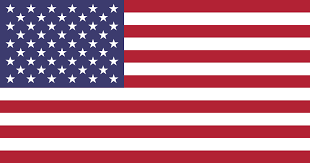 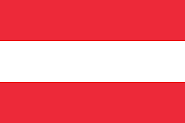 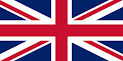 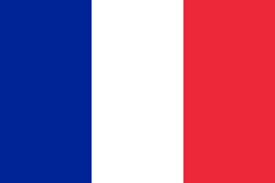 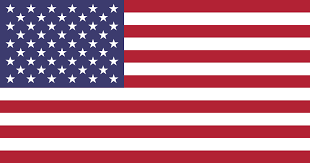 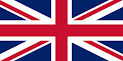 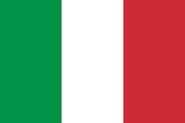 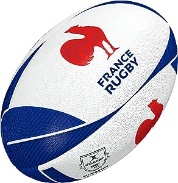 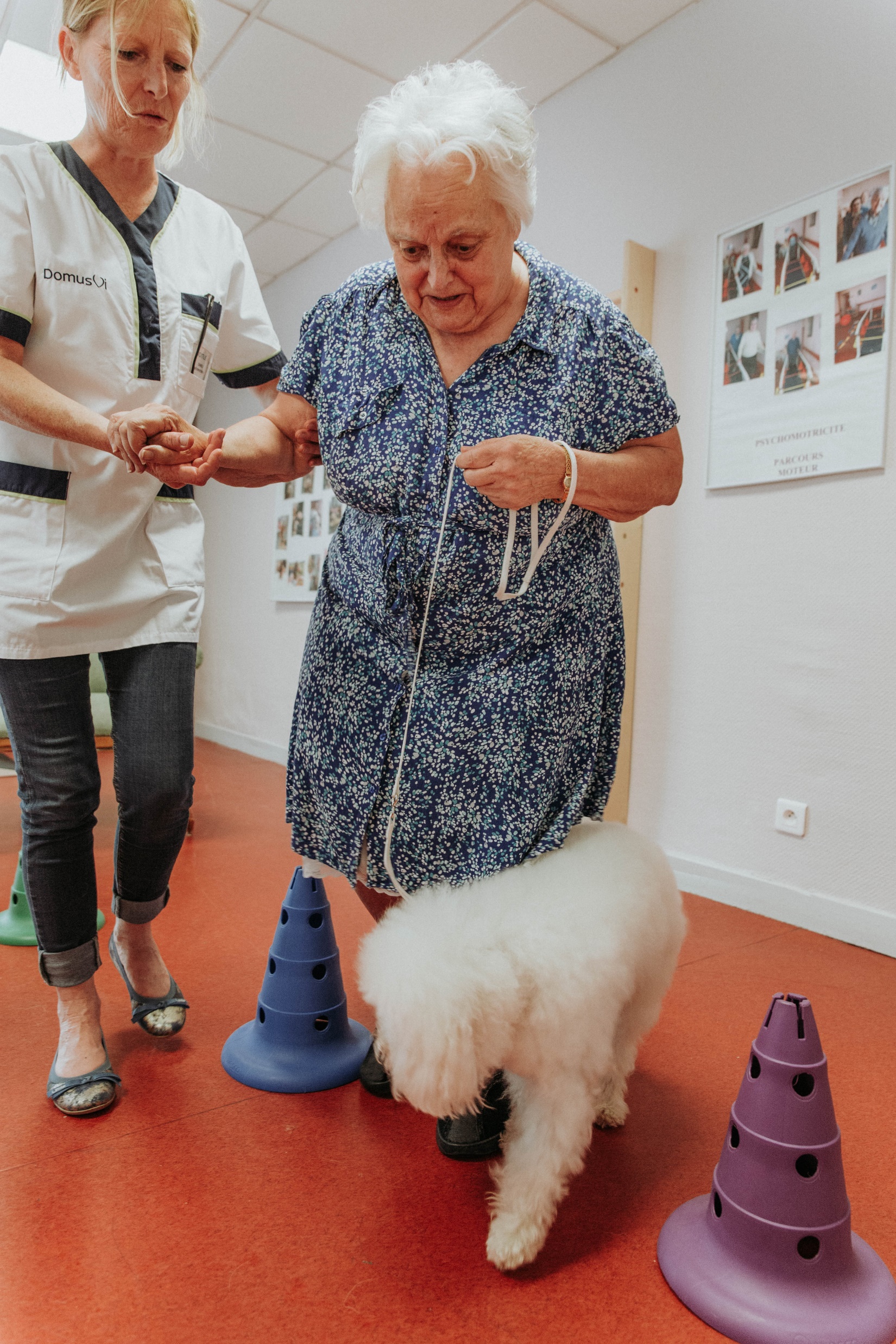 Aujourd’hui
Bénéficiaire de l’action (enfant, adulte, personne âgée, malade, handicapée, fragile, détenue, SDF...)
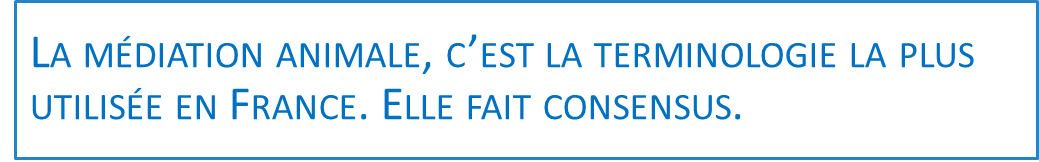 Intervenant qualifié (enseignant, travailleur social, paramédical, psychologue, éthologue, éducateur...)
Méthode d’intervention basée sur le liens bienfaisants entre les animaux et les humains à des fins préventives, éducatives, pédagogiques ou thérapeutiques.(2008)
Animal dûment éduqué ou entraîné (chien, cheval, âne…)
Recensement 2021 de la fondation
Où ?Sur 1 088 établissements (ESMS) ayant répondu, 906 pratiquent la médiation animale (84%)
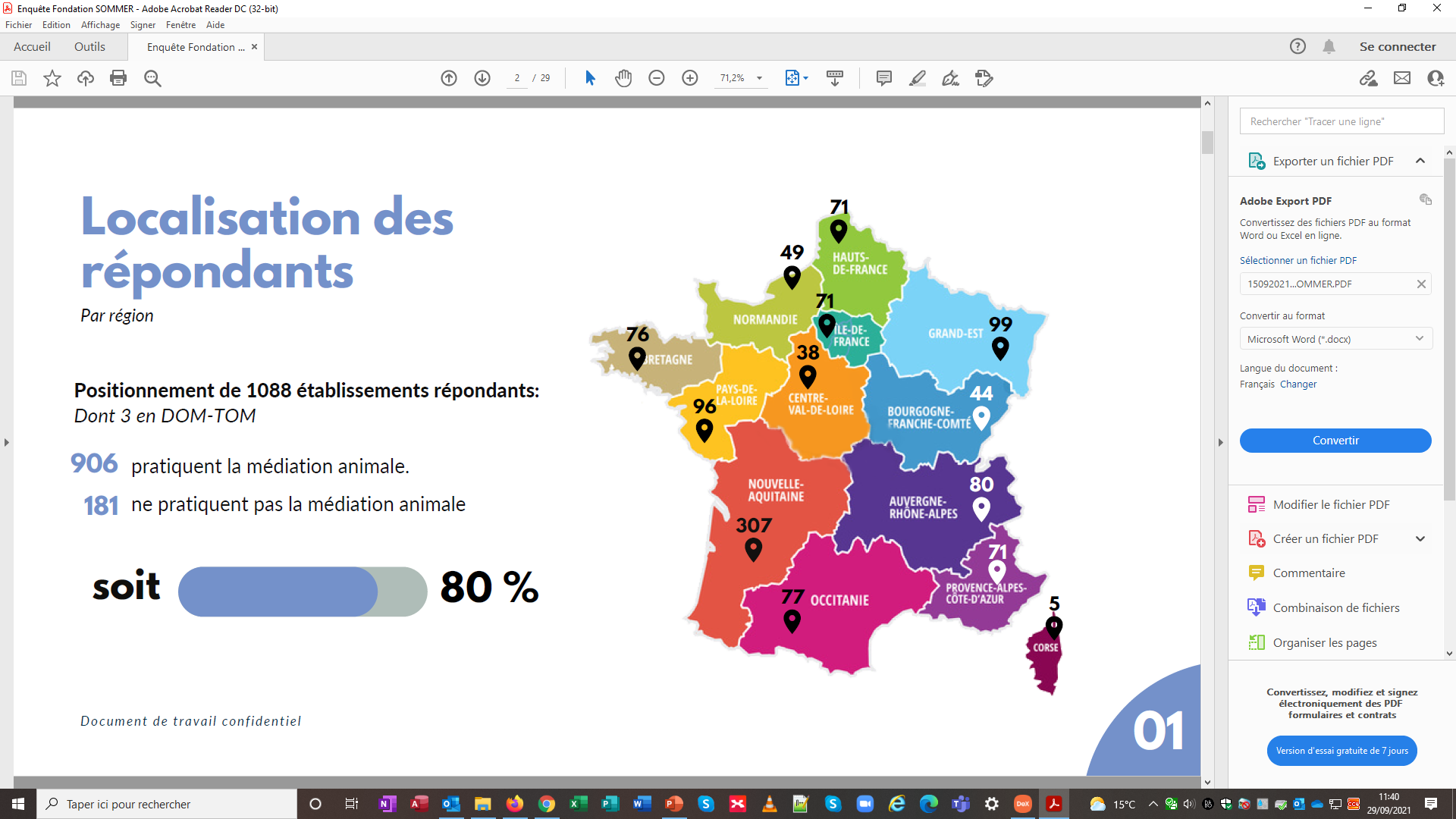 Type d’établissements :

Majorité liés au handicap : IME, MAS, FAM, Foyers de vie, dont centres hospitaliers… (41,7%)
d’EHPAD (33,4%)
Autres : secteurs de la justice (prisons),de l’Aide Sociale à l’Enfance, de l’enfance et la petite enfance
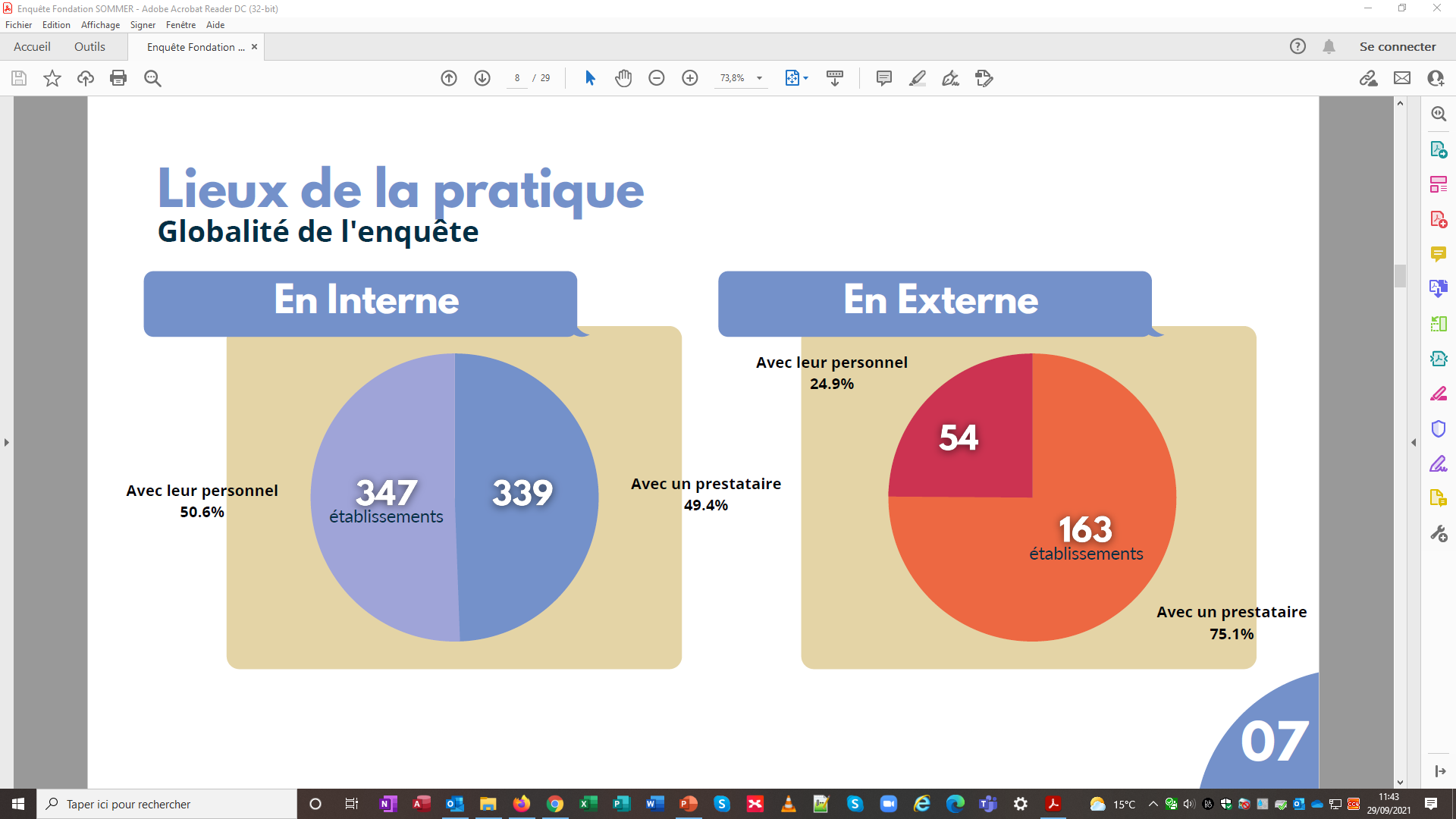 Lieux de la pratique
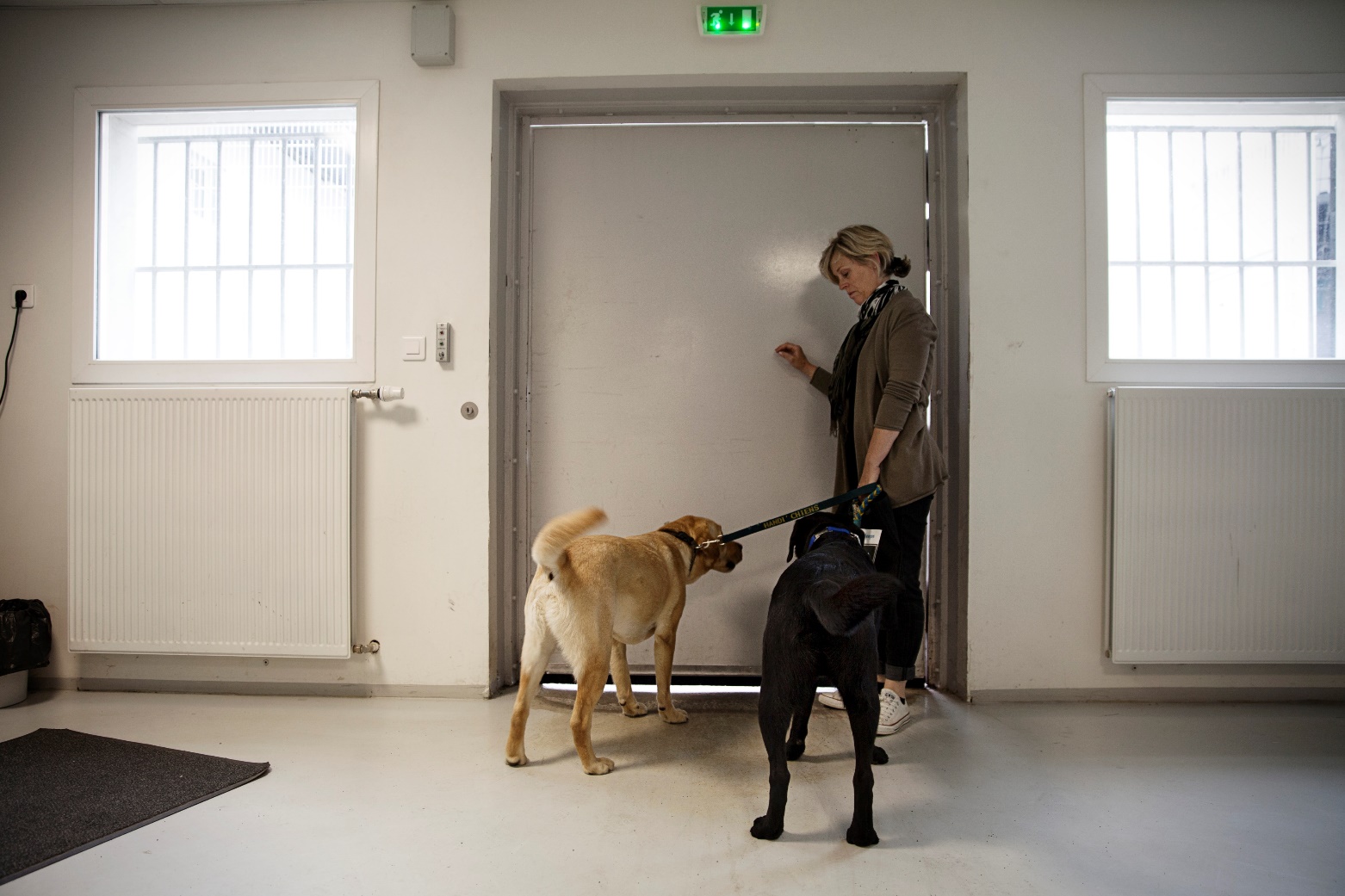 Milieu carcéral
109 répondants / 187 prisons en France
96 mettent en place un programme
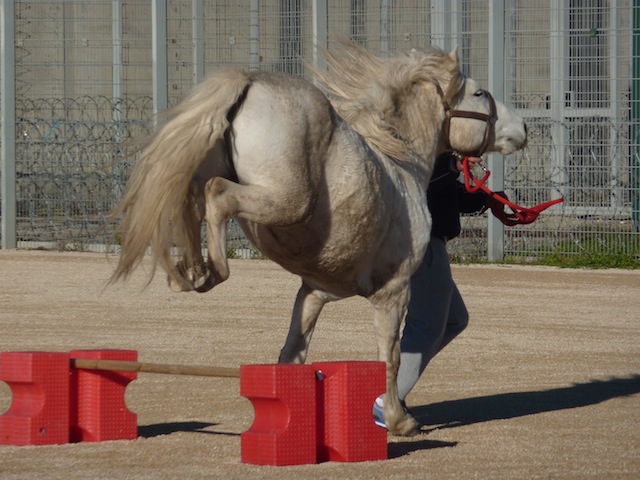 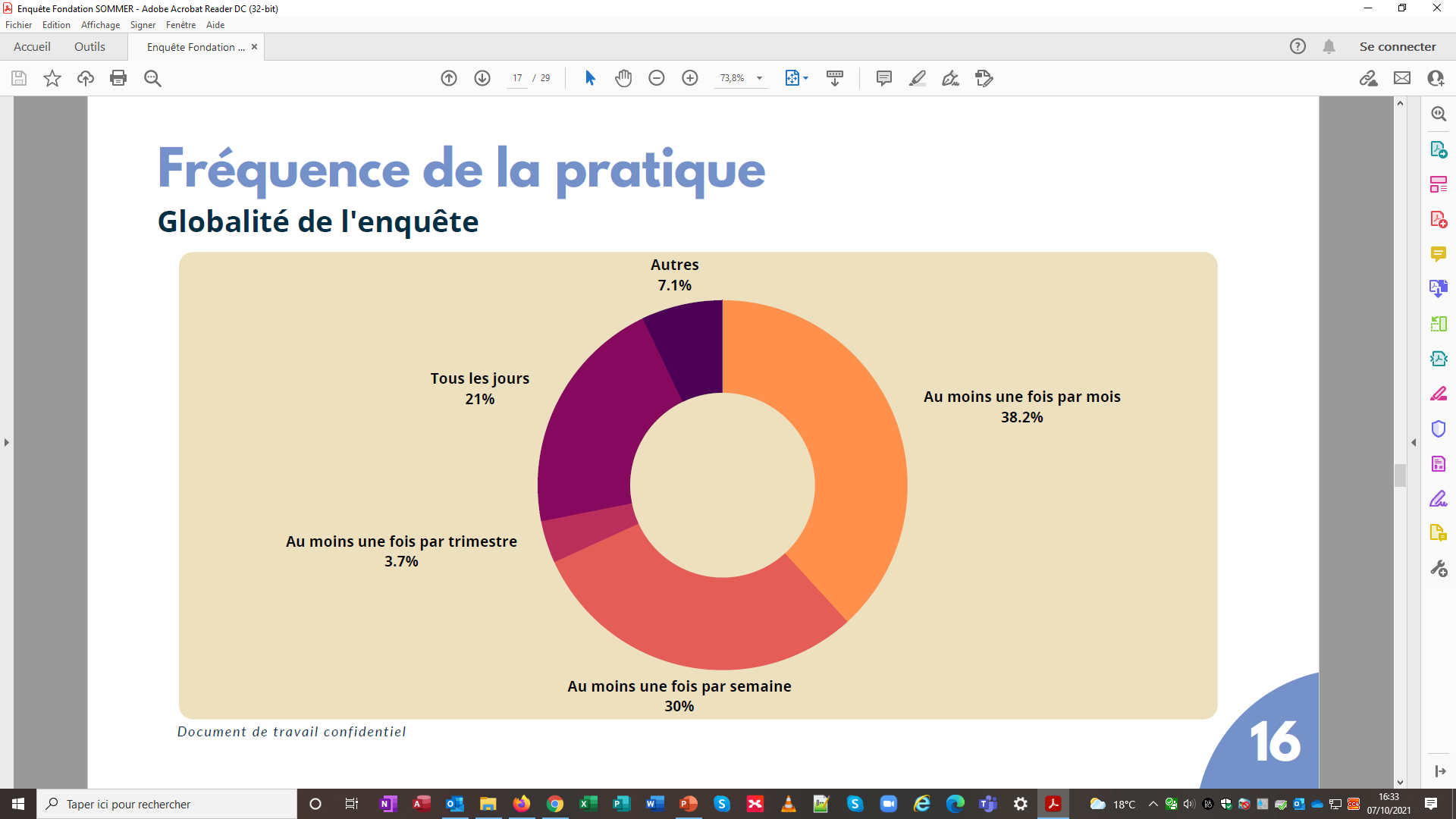 Fréquence de la pratique
Animaux impliqués
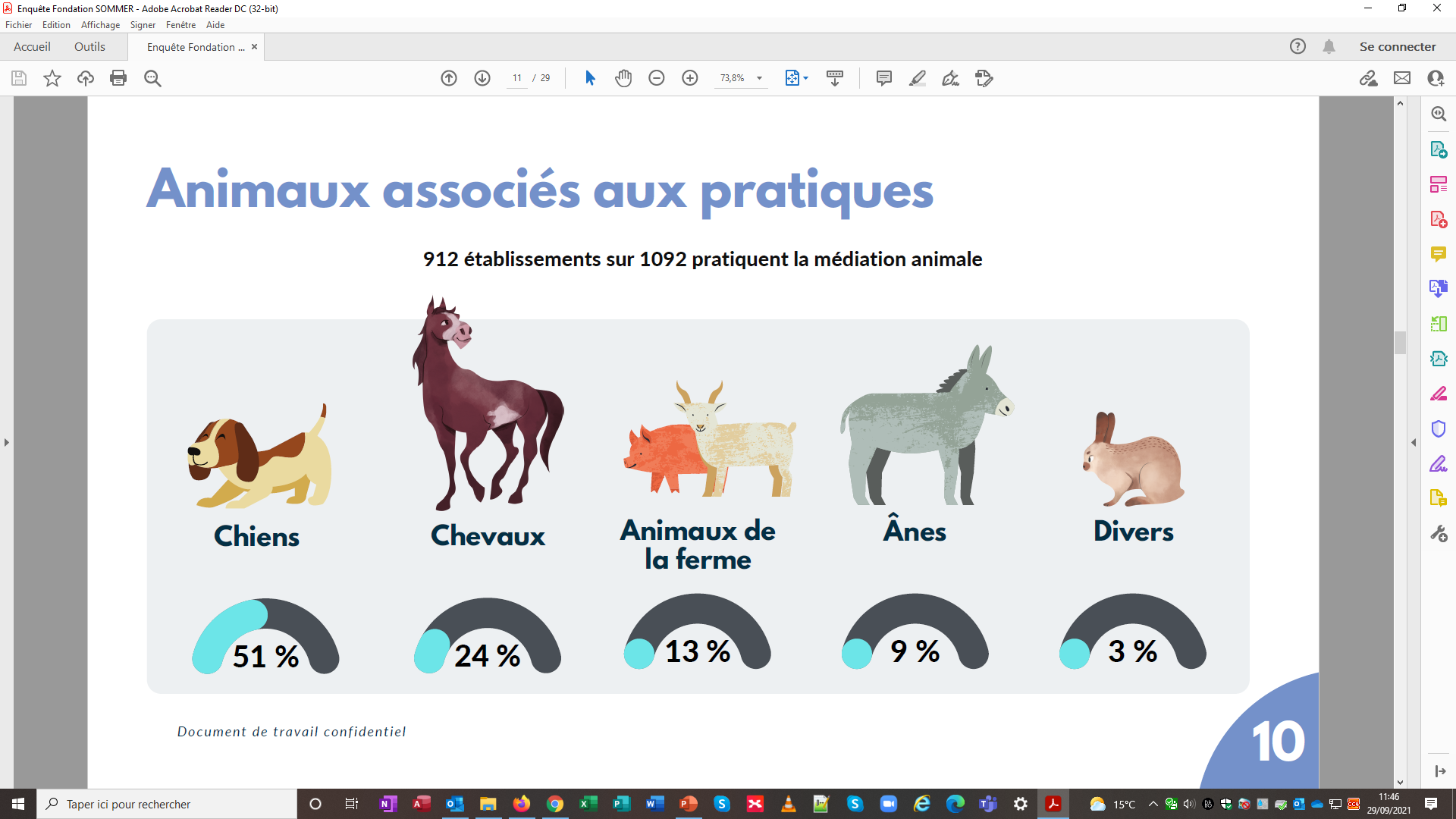 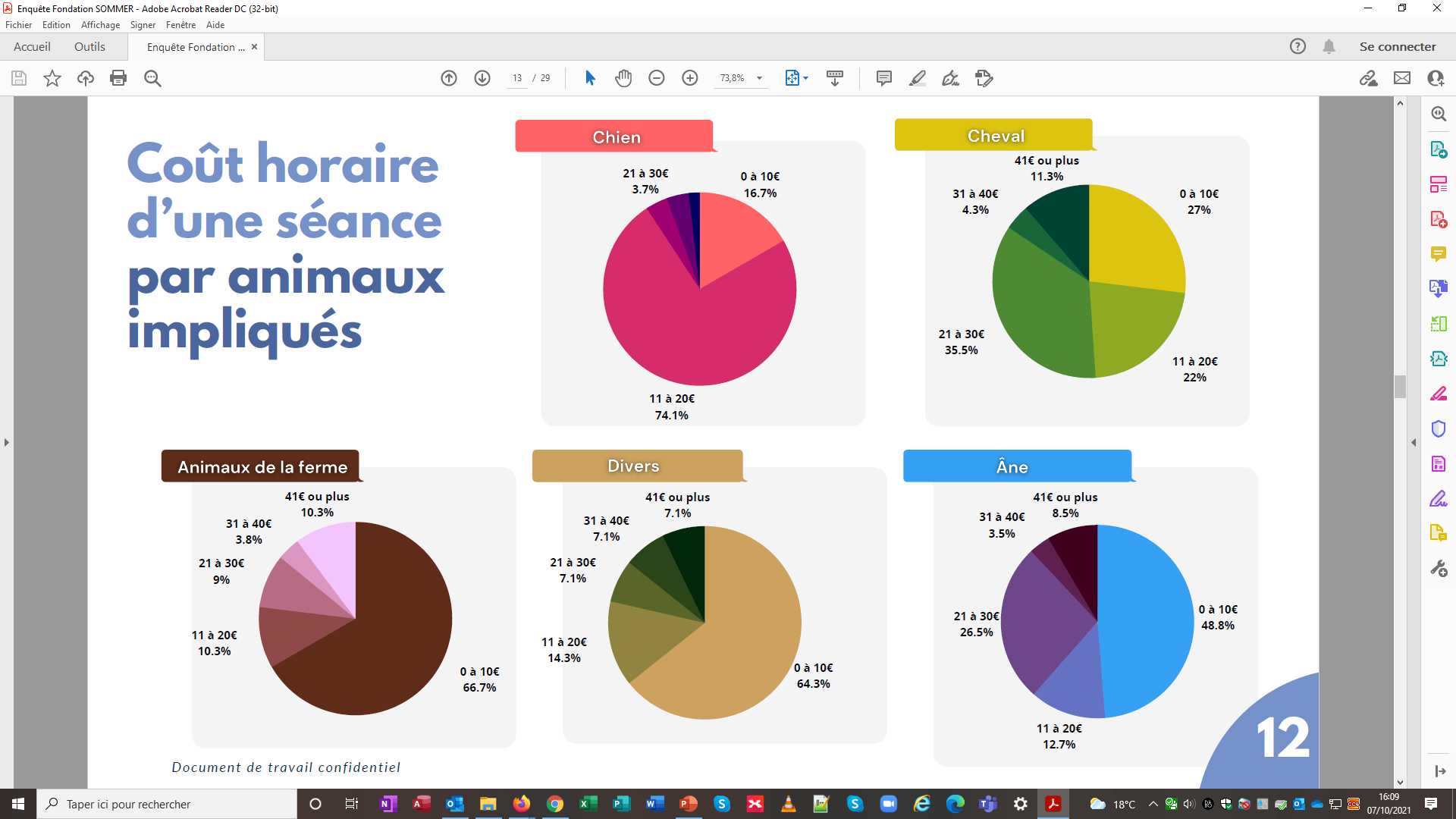 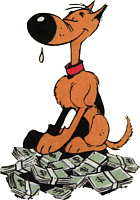 coûts recensement vs appels à projets
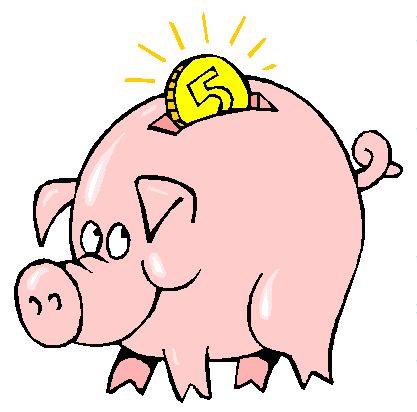 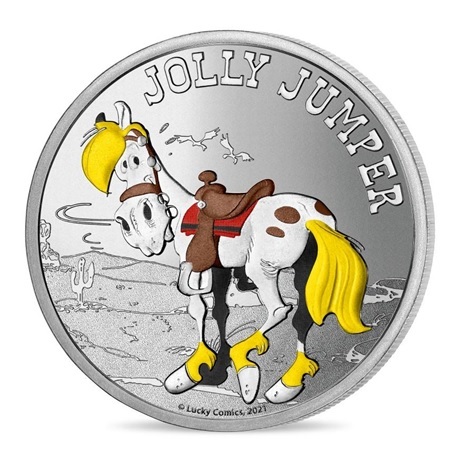 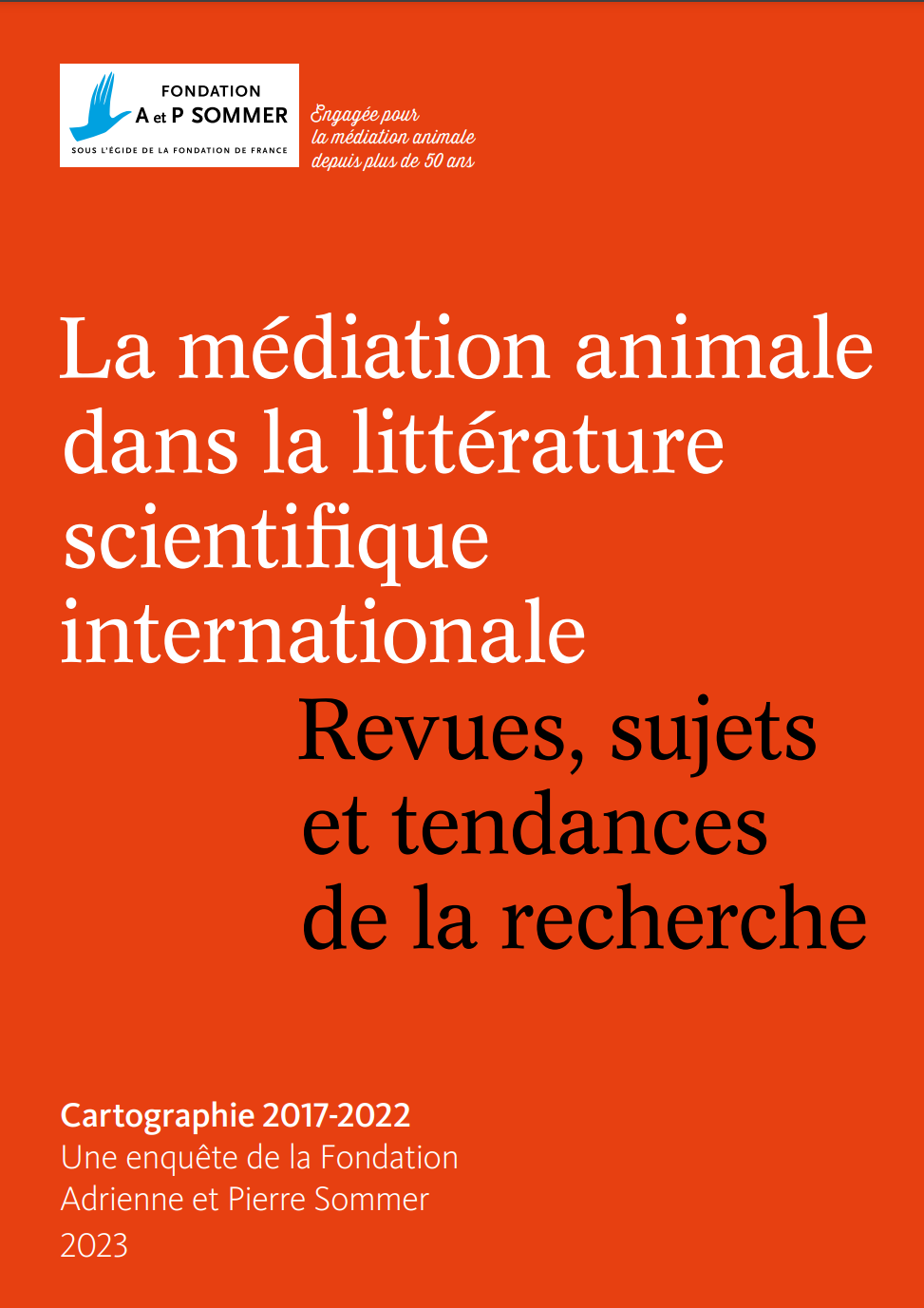 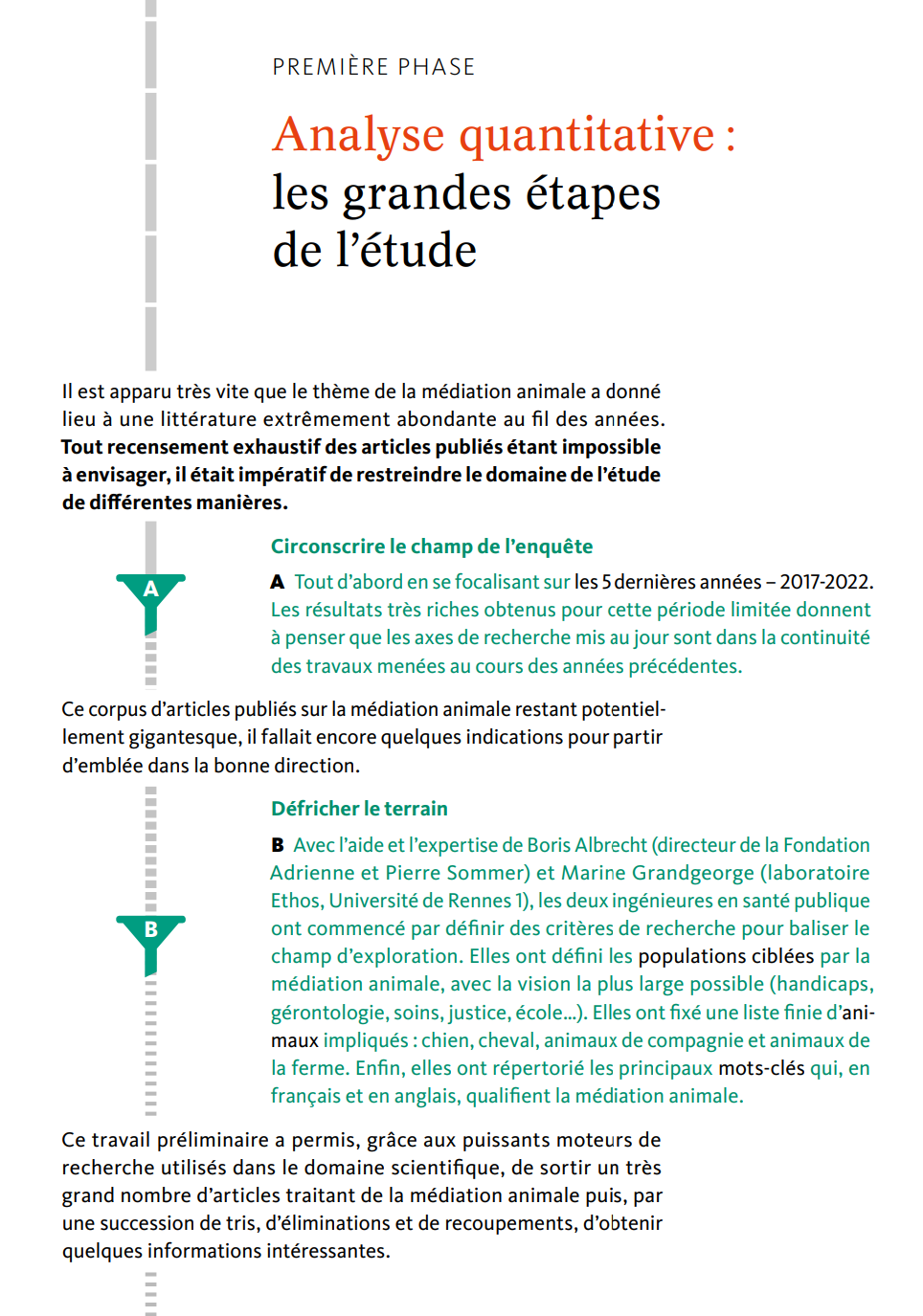 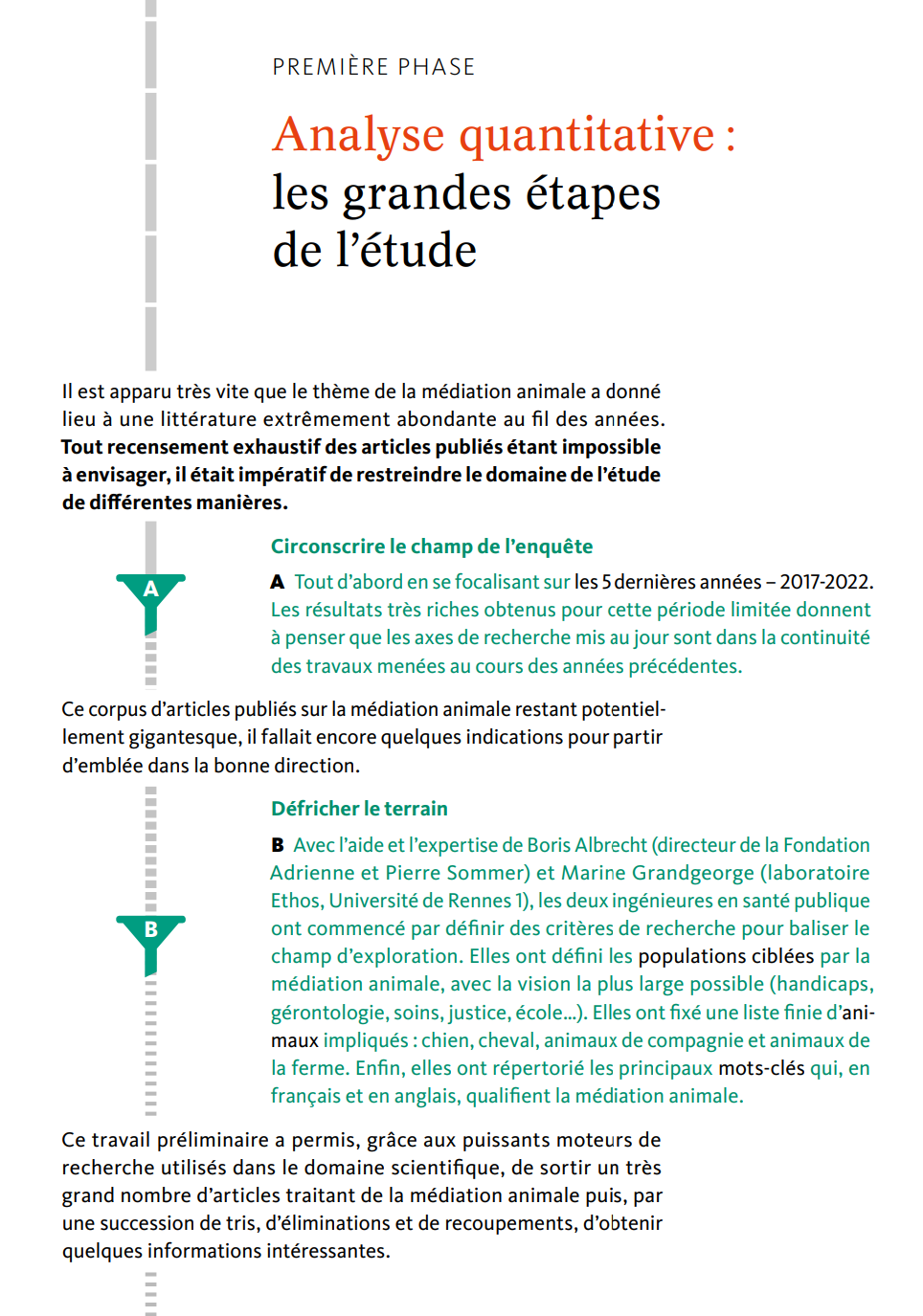 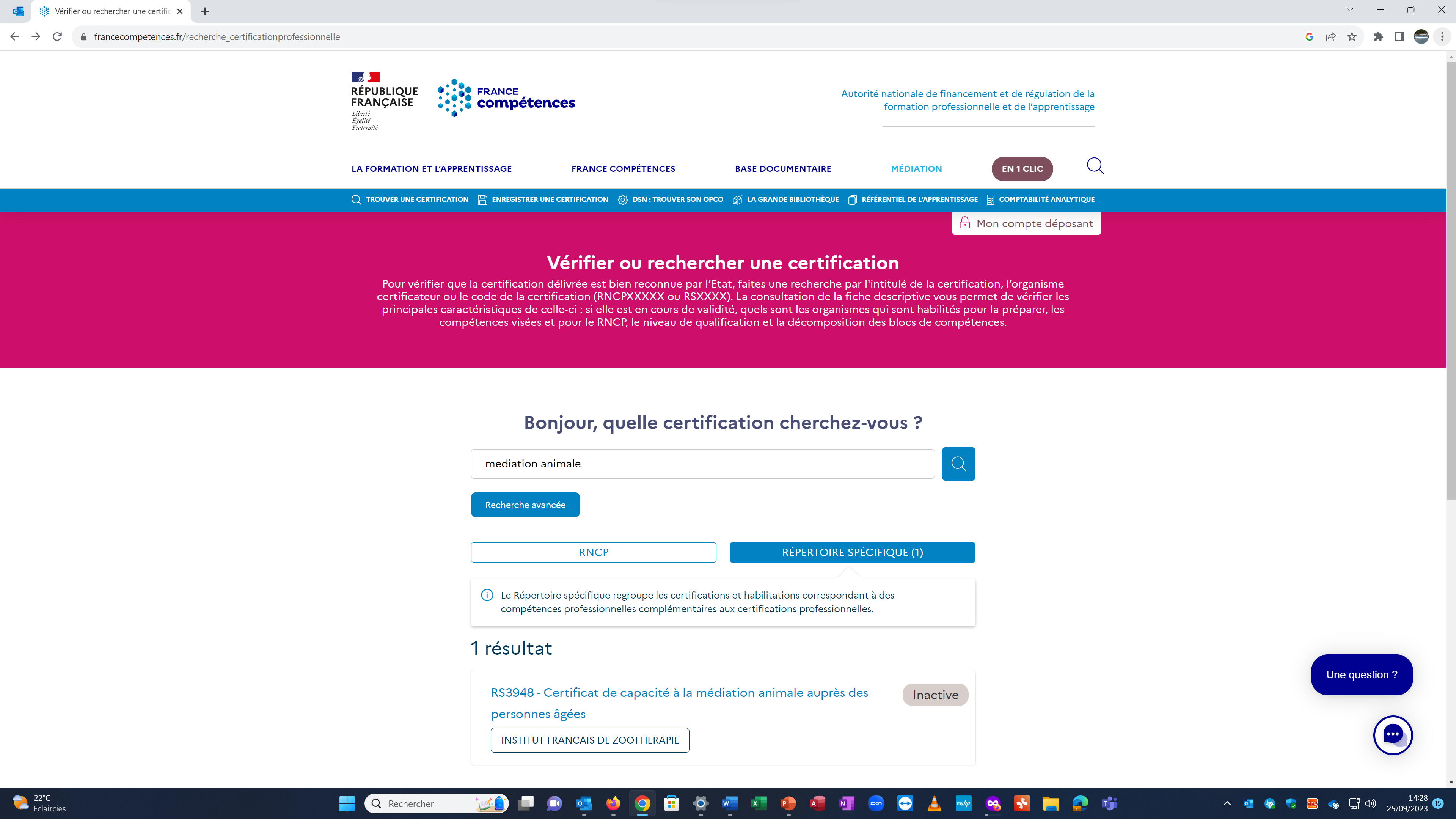 Législation
Volet Humain _ Présence animale en ESMS : plusieurs textes plus ou moins explicites à travers le droit des usagers
Loi 2002-2 du 02 janvier 2002 rénovant l’action sociale et médico-sociale
Loi de 2005-102 du 11 février 2005 pour l’égalité des droits et chances, la participation et la citoyenneté des personnes handicapées

Volet animal : Code civil – article 515-14 (animaux : êtres vivants doués de sensibilité)
1er décembre 2021 : Loi contre la maltraitance animale
Octobre 2022 : certificat d'engagement et de connaissance des besoins spécifiques de l’espèce (en vue de l’acquisition d’un animal)

Formations et certifications : 
Répertoire National de la Certification Professionnelle (RNCP) ; Compétences spécifiques (praticien en médiation canine) ; Qualiopi
FFE (médiateur équin) ; Centrale canine (chien visiteur), etc.
DU, organismes privés, (Infogreffe - CA 2019 : 894 457 €)
Et maintenant ? (so what ?)
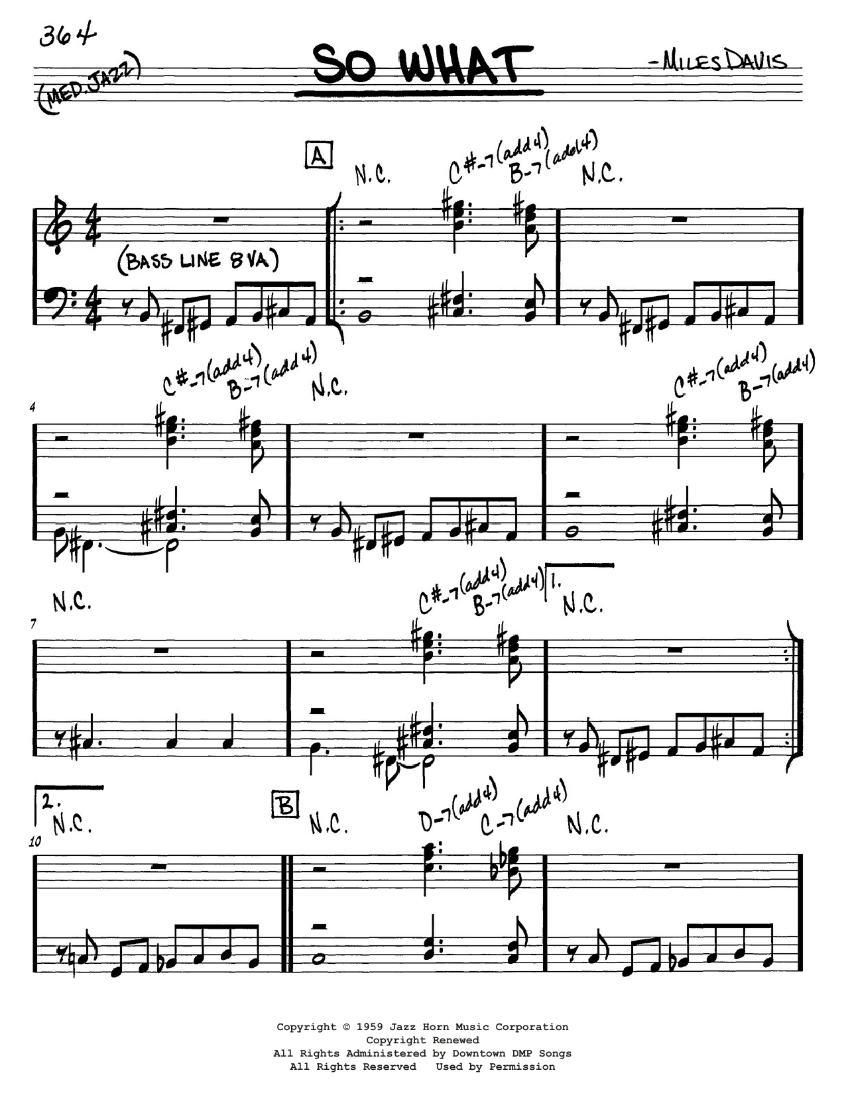 De nouveaux champs d’expérimentation et de recherche :scolarité ; chien d’assistance judiciaire ; syndrome post-traumatique, bien-être animal…

A tenter : une nouvelle tentative d’harmonisation et de fédération des acteurs